CSE 544, Fall 2018 Probability and Statistics for Data ScienceLecture 1: Intro and Logistics
Instructor: Anshul Gandhi (CS)
1
CSE 544, Fall 2018 Probability and Statistics for Data Science
What is Data Science?

Analysis of data (using several tools/techniques)

Statistics/Data Analysis + CS
2
CSE 544, Fall 2018 Probability and Statistics for Data Science
Who is a Data Scientist?

Someone who is better at stats than the average CS person
and 
someone who is better at CS than an average statistician.
3
Anshul Gandhi
347, New CS building
anshul@cs.stonybrook.edu
anshul.gandhi@stonybrook.edu
4
Outline
Logistics

Course info
Lectures
Course webpage
Office hours
Grading

Syllabus
5
Course Info
New course (almost)

Looks at probs and stats topics from a DS perspective
Probability theory
Statistical inference
DS techniques

MS and PhD level course
Probability Theory
Random Variables
Stochastic Processes
Statistical Inference
Hypothesis Testing
Regression and Time Series Analysis
6
Course Info
Prerequisites:
Probability and Statistics
Will greatly help (not absolutely necessary)
Basic CS background
We will use Python

This is NOT a systems course
More of a theory + algorithms course
7
Course Info
REQUIREDAll of Statistics (AoS)
RECOMMENDEDPerf Modeling (MHB)   DS Design Manual (DSD)
Software:
Available from DoIT
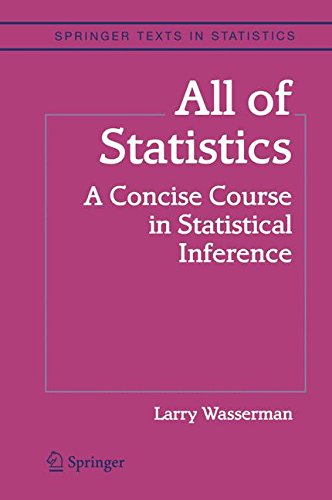 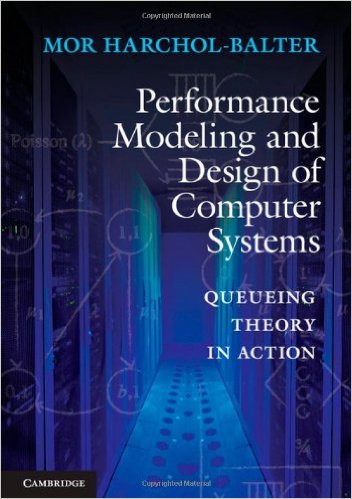 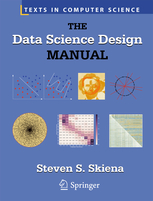 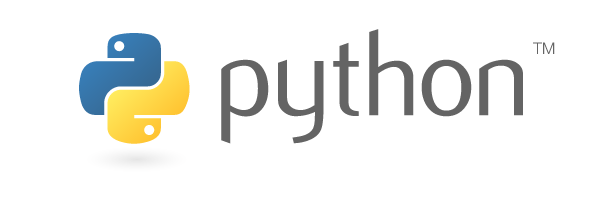 8
Course webpage
www.cs.stonybrook.edu/~cse544 (will redirect)

Please bookmark this page

This is your best resource!

Will be regularly updated
9
Course webpage
www.cs.stonybrook.edu/~cse544
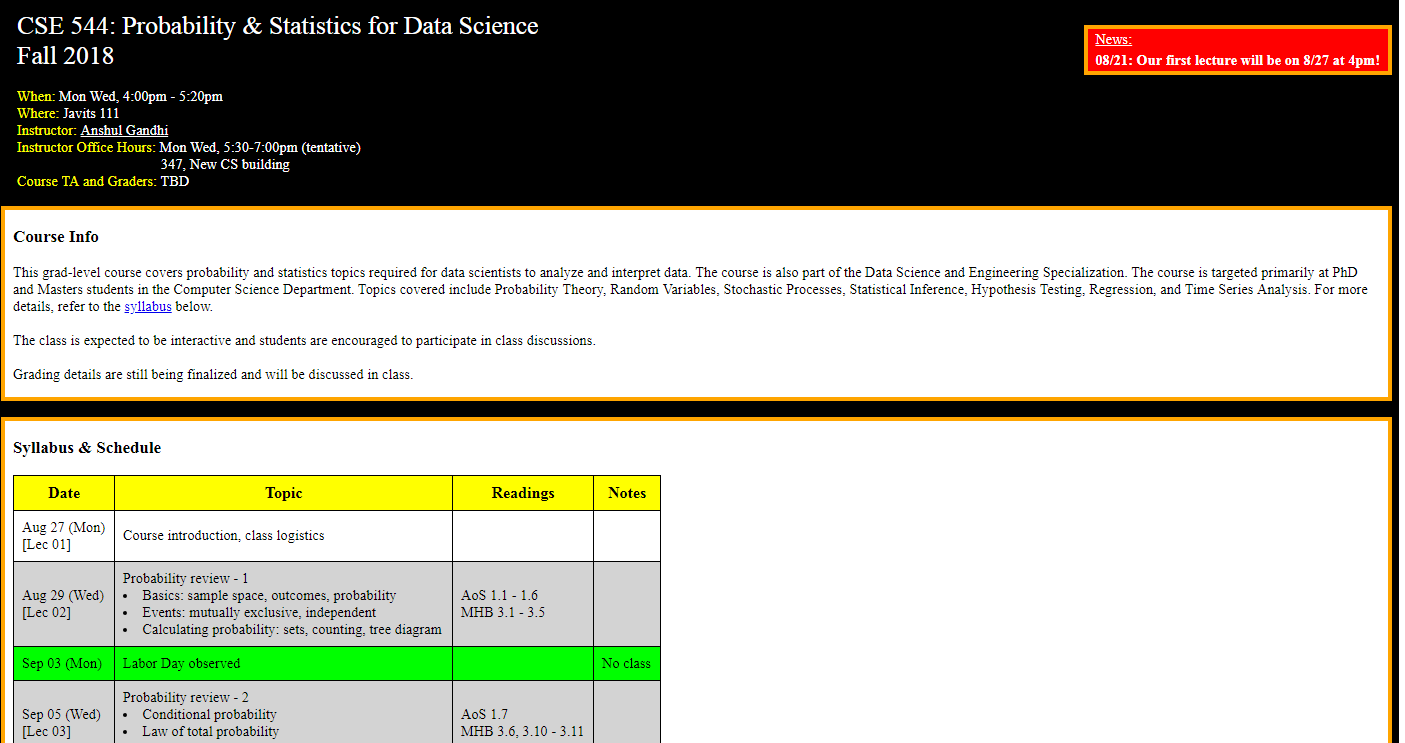 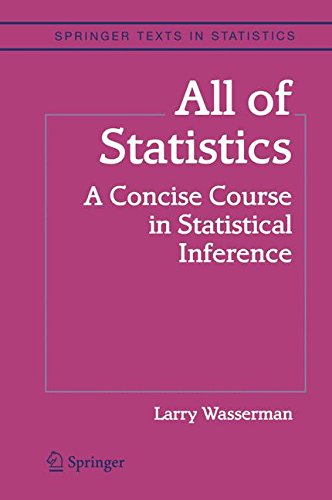 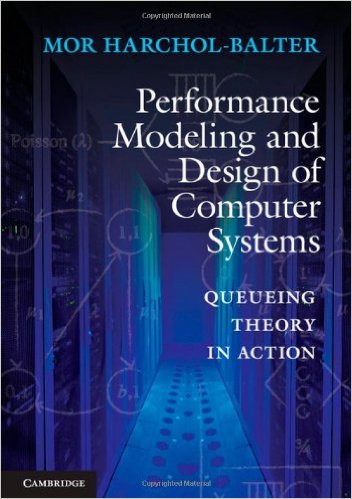 10
Course webpage
Piazza, soon (after enrollment settles)

Blackboard for grades
11
Example 1: Simple stats
X is a collection of 99 integers (positive and negative)
Mean(X) > 0
How many elements of X are > 0?

Same question but now Median(X) > 0?
12
Lectures
Mon  Wed: 4:00pm – 5:20pm
Javits 111
5-min break at the halfway point
Slides + annotations 
Occasionally some programming (Python)
Posted on website after class
May have cancellations due to weather or unavailability
Will be emailed and updated on website
Weather-related class cancelations decided by SBU
13
In-class
Interactive (please)
Carry a book, a real one!
Please mute your phones
No audio/video recording allowed
I am working on recording lectures, more on that later

Attendance is not mandatory but strongly encouraged
If you are present and active in class, I will notice
If you are absent, I will notice
If you are present and inactive, I will notice that too!
May help to bump your grade if you are on the border
14
Office hours
Mon  Wed 5:30-6:30pm?? (right after class)
NCS 347
Tentative
Will re-visit after add/drop date

TA and TA Office hours: TBA
15
Example 2: Correlation v/s Causation
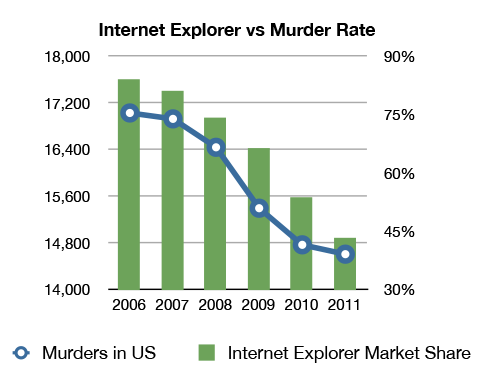 Q1: Are A and B correlated?
A
B
16
Example 2: Correlation v/s Causation
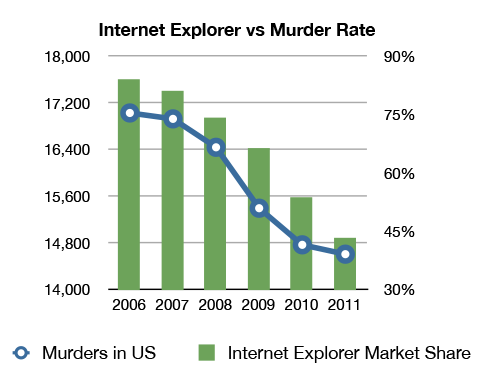 Q2: Which of the following is true(i) A causes B
(ii) B causes A
(iii) Either (i) or (ii)
(iv) None of the above
A
B
17
Example 2: Correlation v/s Causation
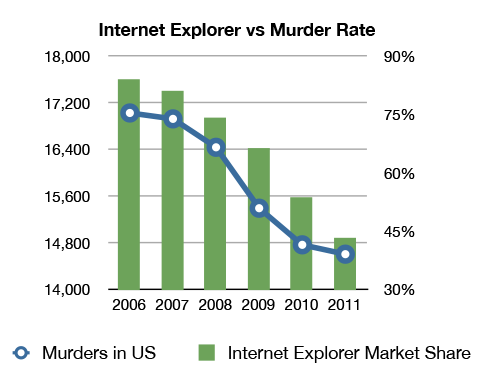 Q2: Which of the following is true(i) A causes B
(ii) B causes A
(iii) Either (i) or (ii)
(iv) None of the above
A
B
18
Example 2: Correlation v/s Causation
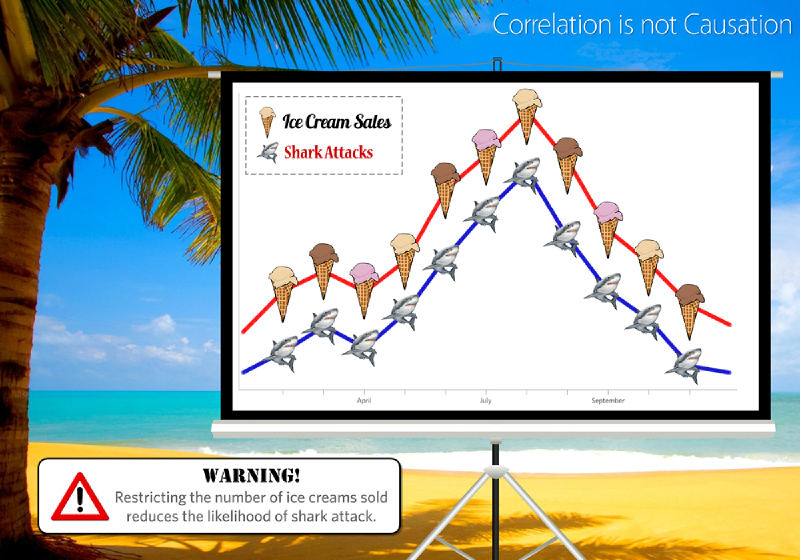 19
Grading
50% assignments  
40% exams (in-class mid-terms)
10% group mini-project
Some parts are tentative!
20
Grading - assignments
50% assignments
5 assignments, 10% each (once every 2 weeks)
5-8 problems per assignment
Later assignments will have more programming 
Collaboration is allowed (groups of 3-5 students)
One write-up per group
DO NOT COPY OR DISCUSS ACROSS GROUPS!
Try not to assign one problem per team member
If a group member is inactive, let me know asap
21
Grading - assignments
Assignment questions will be based on lectures
But tougher than examples done in class
Will require some effort, helps to discuss among group

Assignments due at the beginning of class
NO LATE SUBMISSIONS
Hard-copies only (typed/hand-written)
22
Grading - exams
40% exams
Mid-terms 1 and 2
15% mid-term 1 (probs & stats), Sept end/early Oct
25% mid-term 2 (inference), mid-Nov
Non-overlapping

In-class exams
Somewhat easier than assignments
Based on material/examples covered in lectures (attend!)
No collaborations, obviously
Closed-book, closed-notes
75 mins
23
Grading – group mini-project
10% Group mini-project
Basically, assignment 6, due at end of semester
Data analysis project 
Programming involved
Same as assignment group
Can start early, in the 2nd half of the semester
Will discuss details as we go along
24
Grading - recap
50% assignments  
40% exams (in-class mid-terms)
10% group mini-project

Will provide mid-sem grades (after A1, A2, M1)
For self-evaluation purposes only
25
Example 3: Simpson’s Paradox


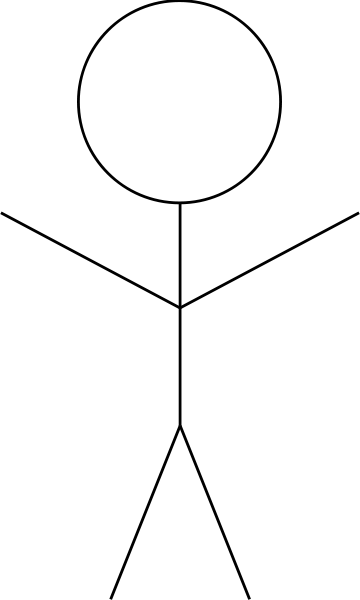 Earns below-average income in B
Earns above-average income in A
Developed Nation (B)
Developing Nation (A)
Average income of (A+B) goes up!!
Average income of B goes down 
Average income of A goes down 
26
Example 3: Simpson’s Paradox
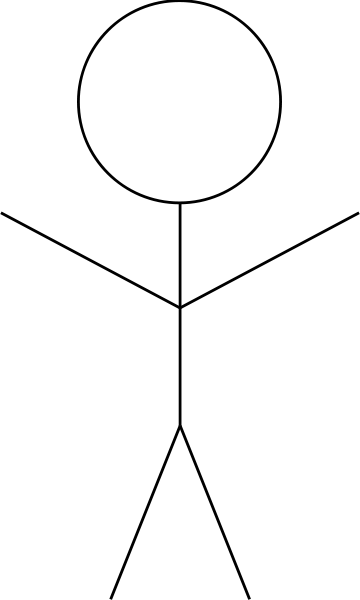 Earns below-average income in B
Earns above-average income in A
Developed Nation (B)
Developing Nation (A)
Average income of (A+B)Before: 160K/3 = 53.3K
After: 200K/3 = 66.7K
Person 2: 100K
Person X: 80K
Person 1: 20K
Person X: 40K
27
Example 3: Simpson’s Paradox
Since 2000, the median US wage has risen about 1% (adjusted)

But over the same period, the median wage for:
 high school dropouts,
 high school graduates with no college education,
 people with some college education, and
 people with Bachelor’s or higher degrees
have all decreased. In other words, within every educational subgroup, the median wage is lower now than it was in 2000.

How can both things be true??
28
Syllabus
Probability Theory (8-10 lectures, 2 assignments)
Probability review (events, computing probability, conditional prob., Bayes’ thm.)
Random variables (Geometric, Exponential, Normal, expectation, moments, etc.)
Probability inequalities (Markov’s, Chebyshev’s, Central Limit thm., etc.)
Markov chains (stochastic processes, balance equations, etc.)
MID-TERM 1 (Early October)
Statistical Inference (8-10 lectures , 2-3 assignments)
Non-parametric inference (empirical PDF, bias, kernel density, plug-in estimator)
Confidence intervals (percentiles, Normal-based CIs)
Parametric inference (method of moments, max likelihood estimator)
Hypothesis testing (Wald’s test, t-test, KS test, p-values, permutation test)
Bayesian inference (Bayesian reasoning, inference, etc.)
MID-TERM 2 (Mid-November)
Data Science Models (3-5 lectures, 1 assignment)
Regression (simple LR, multiple LR, non-linear regression)
Time series analysis (moving average, EWMA, AR, ARMA, ARIMA)
29
MINI-PROJECT (Due early December)
Next class
Probability review - 1
Basics: sample space, outcomes, probability
Events: mutually exclusive, independent
Calculating probability: sets, counting, tree diagram
30